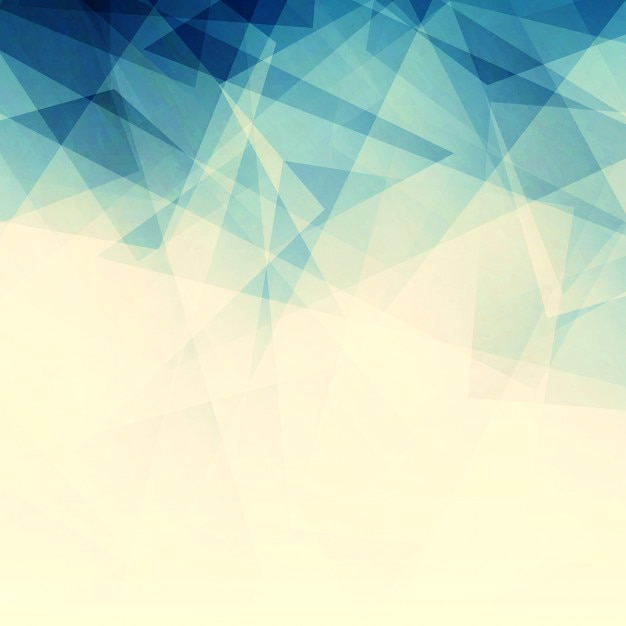 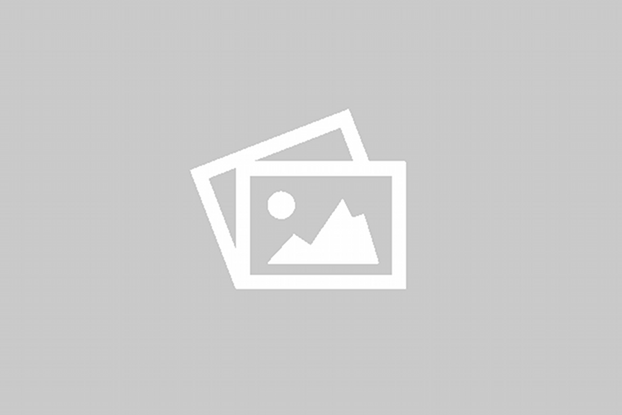 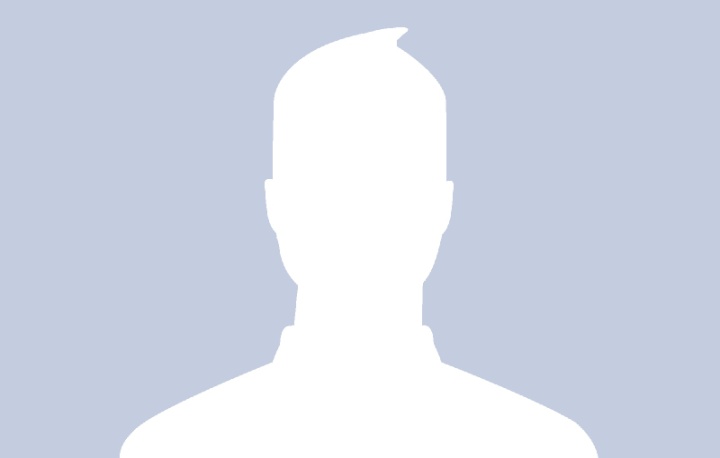 Upload a picture about your life outside of work
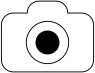 Your Name
Picture Caption
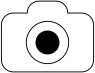 Upload profile picture
One fun fact about your picture:

A strength team members can count on you for:

Share your role at IG, and how long you have been here: 

What I am most excited about for this program:
About You
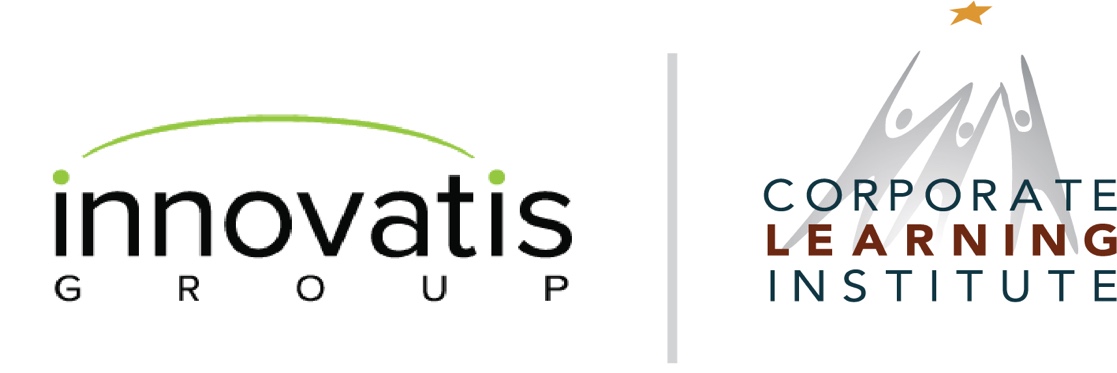 One Minute Introductions